V Plenarne Forum Inwestycyjne
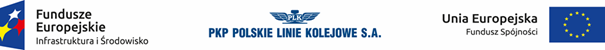 Warszawa, 11 stycznia 2018 r.
Realizacja Planu Inwestycyjnego 2017
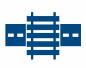 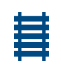 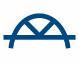 Mierniki rzeczowe
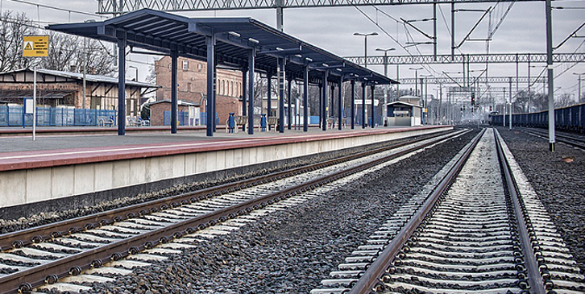 Prognozowana realizacja planu mierników rzeczowych ponad 100% przy oszczędnościach na wartość ponad 500 mln PLN
E 20 Poznań – Warszawa
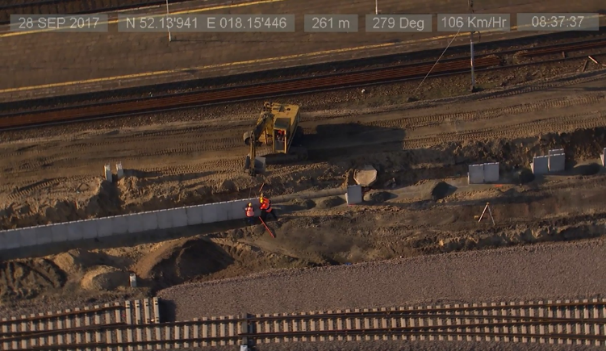 Linia nr E20 
- km 206 (okolice Konina)
2
Plan Inwestycyjny 2018 - najważniejsze liczby
Nakłady na 2018 r.*: 10,5 mld PLN
Top 10 projektów
= 5,2 mld PLN
948,7 mln PLN

to wartość największego projektu (Linia nr 7 Warszawa – Lublin)
ok. 2,2 mld PLN

 wartości szacunkowe przed podpisaniem umów
w tym
216 projektów inwestycyjnych
(w tym 52 nowych)
1,6 mld PLN 
(środki budżetowe 
wg ustawy budżetowej)
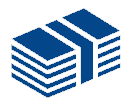 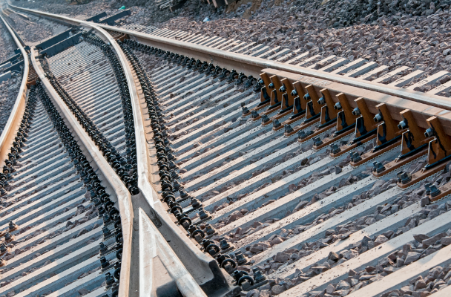 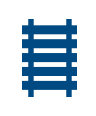 1 200,140 km toru
(do zmodernizowania w 2018 roku)
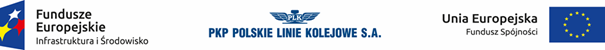 * dla projektów ujętych w  KPK
3
Rozwiązania
Wdrażane rozwiązania
Wykonawstwo zastępcze
Monitoring inwestycji
Weryfikacja potencjału Wykonawców
Wpływ warunków umów PLK na umowy Wykonawców z podwykonawcami
Zmiany w dokumentach bazowych
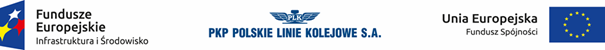 4
PI2018 – projekty Top 10
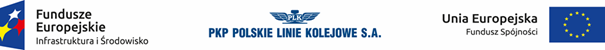 5
Status KPK – podsumowanie
Razem: 66,4 mld PLN
POIiŚ 14-20 – 26,2
(mld PLN)
CEF 14-20 – 18,5
Krajowe – 9,5
RPO 14-20 – 4,5
PO PW – 2,0
POIiŚ 7-13 – 3,0
Refundacje i zobowiązania 7-13 – 2,7
Zestawienie obejmuje wartości zamówień dla projektów ujętych 
\w KPK do limitu zapewnionego finansowania w KPK na liście podstawowej.
Różnice na wykresie wynikają z zaokrąglenia kwot do mln PLN z dokładnością do 0,1 mln PLN.
6
Źródło: Opracowanie IBP na podstawie danych z EPM (stan na 10.01.2018 r.)
Dostawy materiałów
Wcześniejsze dostawy materiałów
tłuczeń
dostawy w pobliżu miejsca budowy
podkłady
dostawy na plac budowy lub w pobliżu miejsca budowy
dostawy na plac budowy
szyny
rozjazdy
dostawy w blokach
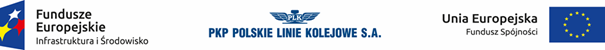 7
Dziękujemy za uwagę
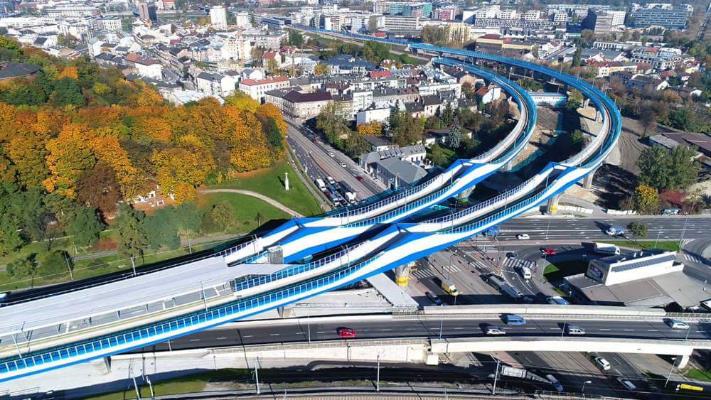